Fondazione nazionale degli Assistenti sociali
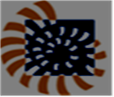 Revisore unico dei conti
alla data del 26 maggio 2016



Prof. Fabio Giulio GRANDIS